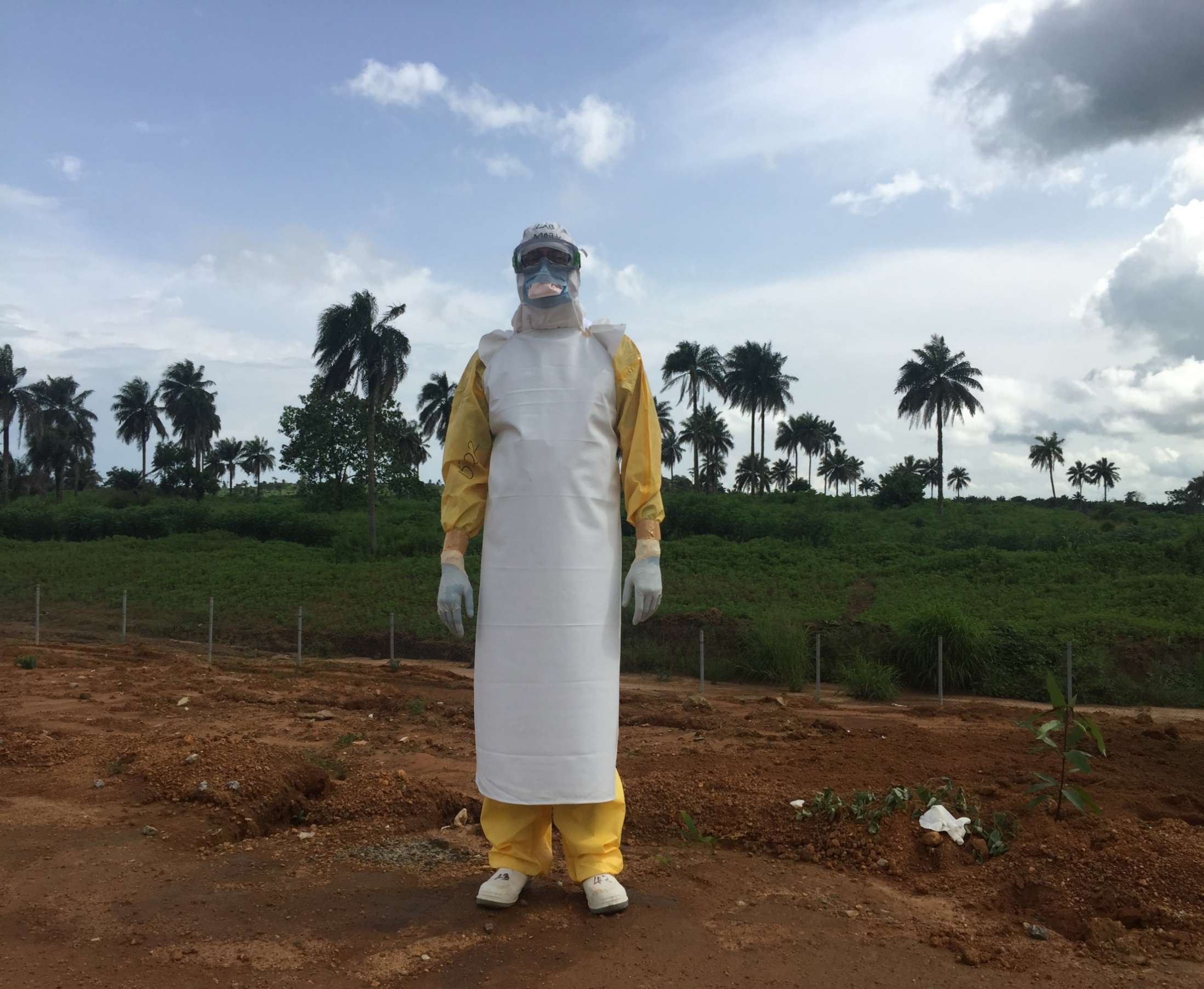 5 weeks in Sierra Leone-Stories from an Ebola Treatment Centre
Presented by Mark Fife
Woodborough School11th Feb 2016